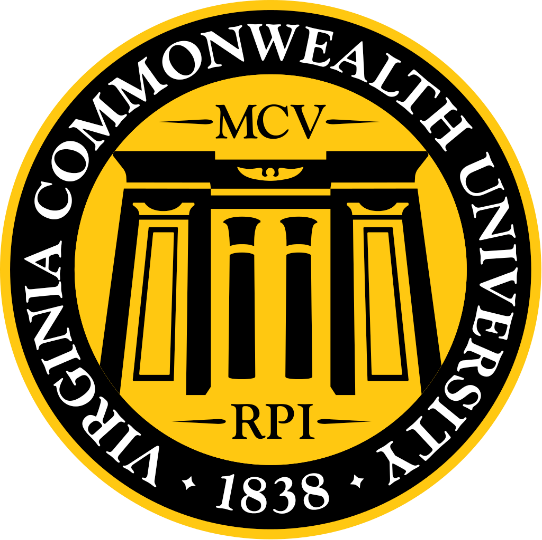 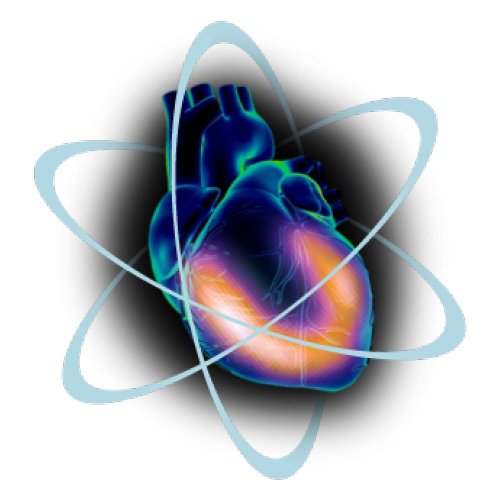 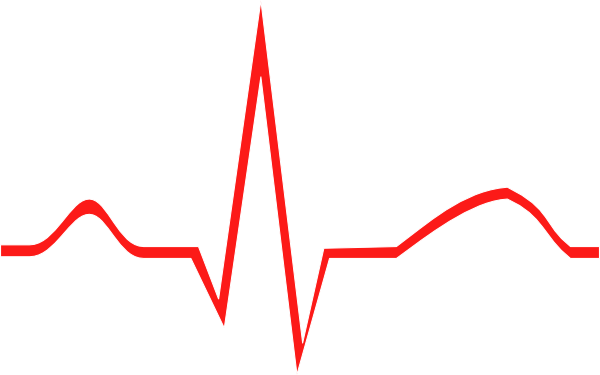 Dynamic Imaging Current Applications
Mark Crosthwaite, M.Ed., CNMT, PET, CNMT(RS), FSNMMI-TS
Associate Professor and Program Director
Frost Bite and Electrical Burns
Frost Bite
99mTcO4- used to evaluate viable from non-viable tissue in the finger and toes.  Lack of activity indicated loss of blood flow
Electrical Burns
Using 99mTcPYP extent of muscle damage can be determined
Lacking uptake and flow was an indication of necrotic tissue
Delayed images also showed a donut shapes (cold center) and focal hotspots indicating damaged viable  to the tissue
Monitoring Therapeutic Embolization
Polyvinyl alcohol spongelike (Ivalon) particles are used to occlude AV malformation and vascular tumors
Particles are tagged with 99mTcsulfur colloid so that the procedure can be monitored for its effectiveness 
Catheter inserted and placed at the site of interest where embolization occurs
If too Ivalon particles appear in the lung “PE” type issues occur, requiring  catheter  adjustment
Repair of an Aneurysm
99mTcRBCs are injected IV to identify an aneurysm.  
Green arrows indicate aneurysm
Purple indicate repair
Note the difference in  radiopharmaceutical distribution
Arterial Injection of Tc99mMAA
Prior to the application of SIR-Spheres an arterial injection of MAA is administered
Shunting must be less than 20% to the lungs
Greater than 20% may cause radiation pneumonitis
Related lecture
https://www.researchgate.net/figure/Planar-nuclear-medicine-shunt-study-Technetium-99-macroaggregated-albumin-was-injected_fig3_8399677
Don’t forget our Three-Phase
Don’t forget about our 3-phase bone scan!
This is a scan of a 9-year old boy
What do you think is going on?
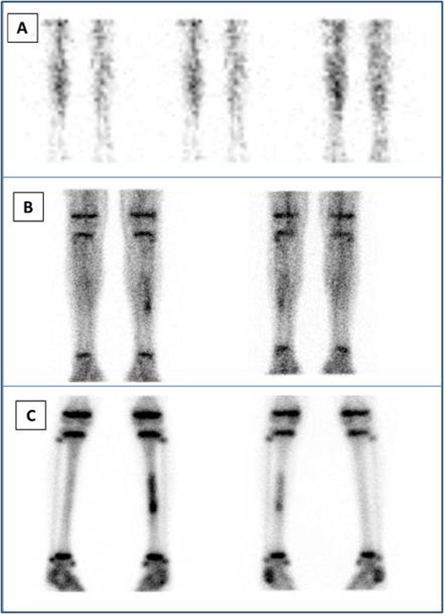 https://www.researchgate.net/figure/a-Three-phase-bone-scan-from-the-legs-Upper-row-A-anterior-images-of-the-perfusion_fig3_259472486
Shunt
A different type of flow study
Assessment of a shunt
This shunt is surgically implanted with patients’ that have what?
There appears to be no blockage
https://www.slideshare.net/ganeshkumar7982/new-seminar-41895221
Assessment of Brain Death
Remember this one?
Which one is positive/negative for brain death?
What do we look for?
https://www.slideshare.net/ganeshkumar7982/new-seminar-41895221
Hot Glove
Flowing an injection of 99mTcMDP the three hour delayed imaging was acquired
What caused the left hand and arm to be hot?
Good Old Days?1
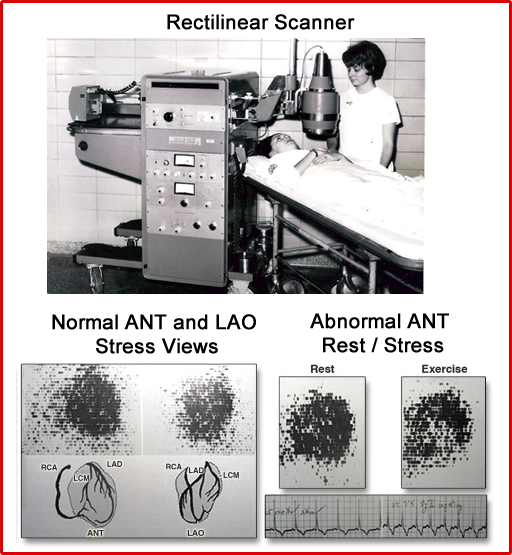 Rectilinear scanner had a single probe with a duplicating arm  that moved across film 
The light source would flash on the film 
Light intensity depended on the amount of activity present within the body
In this case the heart
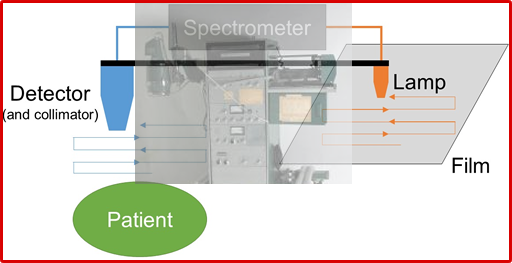 Why MPI?
Diagnosing CAD Via
Myocardial wall perfusion
Assessing myocardial viability
Looking at contractility and EF Determining future cardiac events
Less invasive
Reduces health care costs 
Does PET brings in a new era of myocardial assessment?
https://www.independentimaging.com/expect-cardiac-stress-test/
Nuclear Cardiology and Our Goals1
Our current model with perfusion SPECT
Treatment of CAD
Find and identify the lesion 
Treatment with revascularization
A new Paradigm 
Myocardial Blood Flow (MBF) – measured in the rate of flow mL/minute/g
Myocardial Fraction Reserve (MFR)* – Difference of blood in arteries stress vs rest
MBF and MFR will go up with increase stress if its normal
MBF and MFR will drop in the presence of disease
From detection to prediction of resulting in the prevention of cardiac disease
Knowing blood flow to the myocardial tissue
Evaluate current therapy – Pre and post cardiac med
Assessing from baseline, following the patient, gives a more personalized approach
Disease prevention
*  MFR and Coronary Flow Reserve (CFR) has the same definition.
Ingredients Required to Assess MFR and MBF
Extraction Fraction – the higher the better
The less roll-off the better
Ability to image the dynamic uptake of the radiotracer
The amount of scintillating crystal around the heart
Type of crystal 
Application of technology:  Attenuation Correction, Motion Correction, Counting Statistics
Pharmacological Stressing
Resolution
Effects of Myocardial Flow Reserve
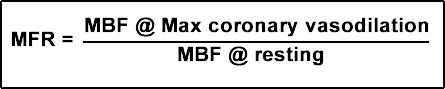 MFR is the reserve in coronary circulation
Exercises causes ATP        ADP        AMP        Adenosine (vasodilation)
Normal flow reserve can increase by 3 to 4 fold
Ischemic (~80 occlusion) ~1.6 fold increase
Exercise X2
Dipyridamole x 4.3
Adenosine x 4.4
Lexiscan x2 – 2.4 
Increase flow = increase counts
Pharm-it with Lexiscan
Unit dose is 0.4 mg
Inject slowly
Flush it with saline
Inject 30 mCi 99mTc - tracer
Scan 30 to 60 minutes later
Aminophylline reverses the effect (same with adenosine)
Look out for the BKG
Lexiscan vs. Adenosine3
Most of the world uses Lexiscan, but is that a good idea?
Brink HL, et al (2016) compared the agents 
489 patients – 235 with adenosine and 254 with Lexiscan
80% had reaction to Lexiscan and 31.5% had a reaction to adenosine
Reactions –arrhythmias, dyspnea, headache
Aminophylline – 19.2% Lexiscan and 0.8% adenosine
Results
Adenosine better tolerated
Adenosine cost $25k less
Why was adenosine better tolerated?  It has to do with biological T1/2 ~ 10 seconds
Radiotracer Extraction Fraction4
Consider the linear progression – As blood flow increases 
Roll-off – as you continue to increase stress uptake “flattens out”
Increase stress has less effect
Reduced count
High-extraction fraction – is most ideal
Compare rest to exercise to pharmacological
Improved extraction will help in  calculating absolute quantification of myocardial blood flow
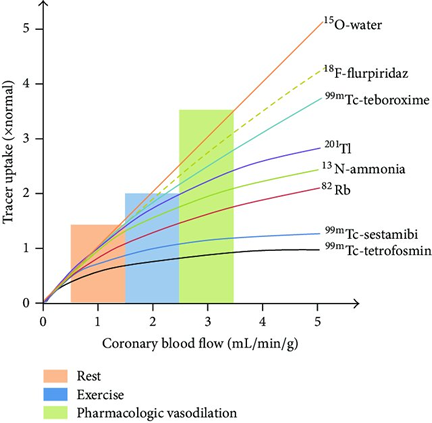 Let’s First Look at Using Gamma Camera Technology
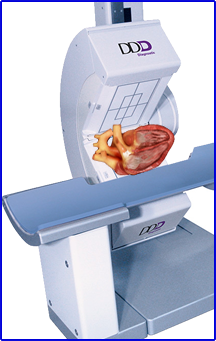 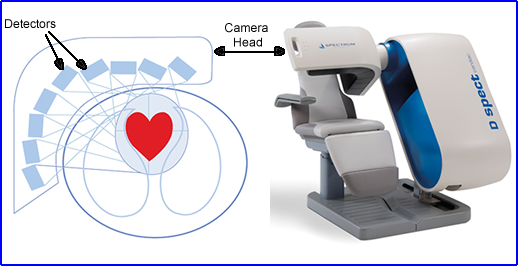 Gamma Camera Application
201Tl
Has redistribution properties
High extraction fraction at normal flow rates ~87%
Long T1/2 = increased dosimetry
Low energy = greater attenuation when compared to 99mTc
99mTc-sestamibi was the first to come out
Uptake, and retention, with little redistribution
Extraction fraction  68%
Less attenuation when compared with 201Tl
Should we talk about hepatic clearance?
2 injections – 1 day protocol
Tetrofosmin as similar prosperities, however:
Extraction fraction is 54% therefore reduced count density
Improved hepatic clearance
Can 99mTc Assess MFR/MBF?
Radiotracer – has a poor extraction fraction however, more work needs to be done with animal models
Instrumentation requires fast rotation of a dual imaging system to acquire the appropriate temporal resolution
Klein has had some success with animal models9
Success in determining MBF correlates with low vs high probability of disease
In general SPECT has less counts with limited temporal resolution resulting in poor count sensitivity
Solid State – SPECT improves the quantitative process
Increase in counts and resolution
Improved software
Higher sensitive
Focusing collimators
Traditional Gamma Camera vs CZT Technology
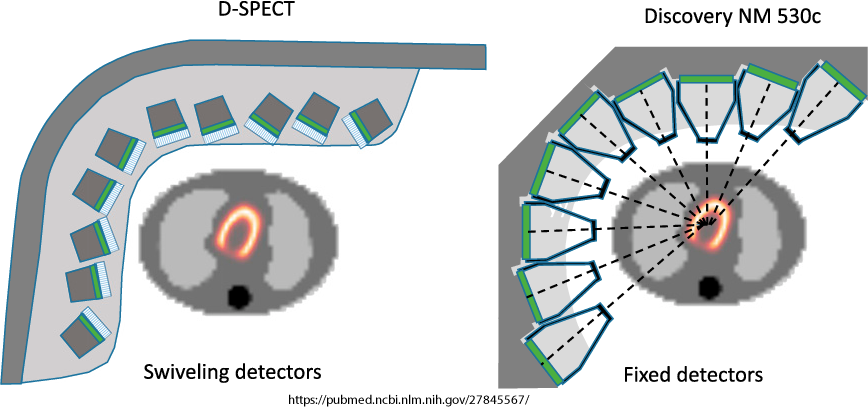 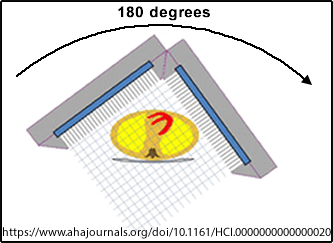 In general, these system crystals,  Cadmium–zinc–telluride (CZT) have better energy resolution in traditional SPECT systems. Each CZT crystals are 2.46 mm in size, improving spatial and energy resolution when compared to Na(I).  D-SPECT 10 detectors rotate to increase the amount of angles of acquisition, while the NM 530c remain stationary.
PET to Solid State Gamma Camera5
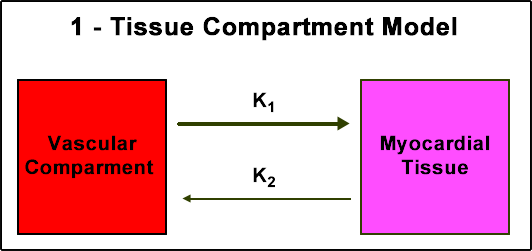 Wells and colleagues compared 82Rb and 13N-ammonia to 99mTc-tetrofosmin
A 1-tissue compartment model was used
99mTc-tetrofosmin was most successful when patient motion correction and evaluation of tracer binding to RBCs was applied 
Global MFR and MFB can be compared to PET tracers
Variation of MBF was 2% ± 32%
Variation to MBR was 2% ± 28%
PET – Cardiac Quantification
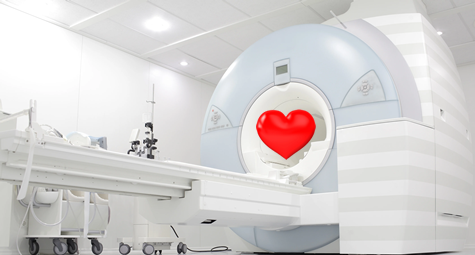 82Rb
18Flupiridaz
13NH3
15O-Water
Assessing MBF6
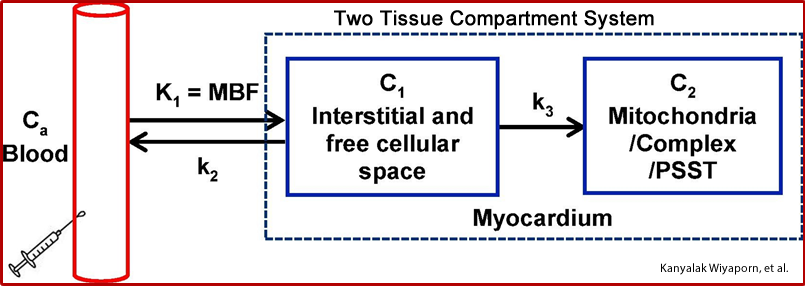 Requires high counts in a dynamic acquisition
Gold Standard?
15O – 2 minute T1/2 and having a cyclotron inhouse 
Flow and uptake is great, but what about its retention/trapping?
Requires repeated dynamic imaging to acquire data – think MUGA 
Extraction fraction = 100%8
Redistribution – multiple injection -  T1/2
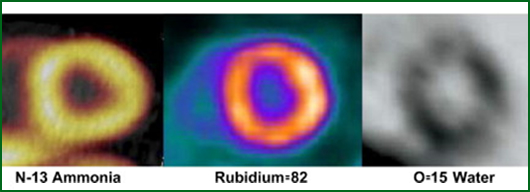 PET Radiopharmaceuticals
15O – 2 minute T1/2 and having a cyclotron inhouse 
Flow and uptake is great, but what about its retention/trapping?
Requires repeated dynamic imaging to acquire data – think MUGA 
Extraction fraction = 100%8
Redistribution – multiple injection -  T1/2 ?
13N – ammonia has a T1/2 of 10 minutes and an inhouse cyclotron
Meets our kinetic model
~80 Extraction Fraction8
Rolls off at high flow rates
Newer software can determine absolute flow measurements – why is that important?
PET Radiopharmaceuticals
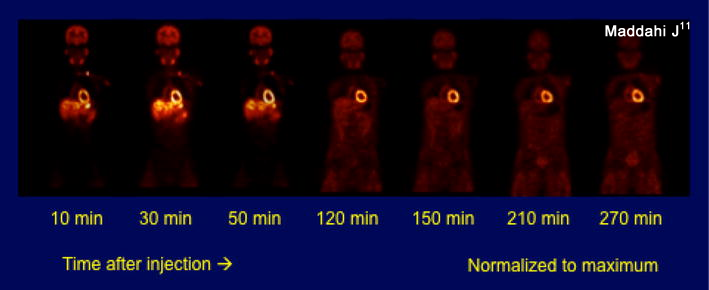 82Rb – 75 second T1/2 generator produced
K+ analog with no washout
Extraction Fraction ~65%8
Roll off at high flow rates
18Flurpiridaz – 108 minute T1/2 cyclotron produced
Inhibits mitochondrial complex-1 by completing for ubiquinone
Rat  model shows rapid uptake with slow washout – 50% in 120 minutes
 Extraction Fraction~90% (94%11)
Little to no roll-off effect
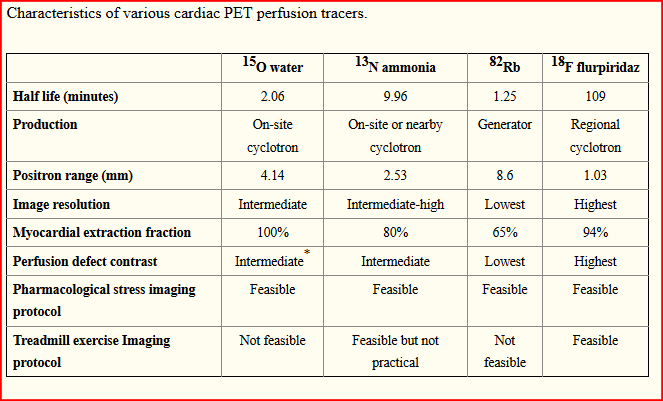 Flurpiridaz and Its Flow6
MBF @ K1 is 1.1951 mL/min/g – >90% extraction fraction
The infusion rate with highest MBF accuracy the least amount of error 30 seconds (suggested range 15 to 60 seconds)
Normal MBF:  Rest 0.73 mL/min/g and 2.53 mL/min/g with an MFR of 3.70
<50% stenosis MBF:  Rest 0.73 mL/min/g and stress 2.02 mL/min/g and MFR 2.97
>50% stenosis MBF:  Rest 0.86 mL/min/g and stress 1.43 mL/min/g with an MFR of 1.86
Effective at high flow rates
High retention
Convergence – MBF/MFR/software/PET effect
Compare the Flow7
13N data is an average attained from all 3 coronary arteries
99mTc vs 18F PET8
SPECT defines defect in stress that appears normal in rest.
This false positive is due to an attenuation defect
PET identifies normal uptake in stress and rest images
Attenuation correction and the higher energy photon are accredited
The second image is false negative with SPECT
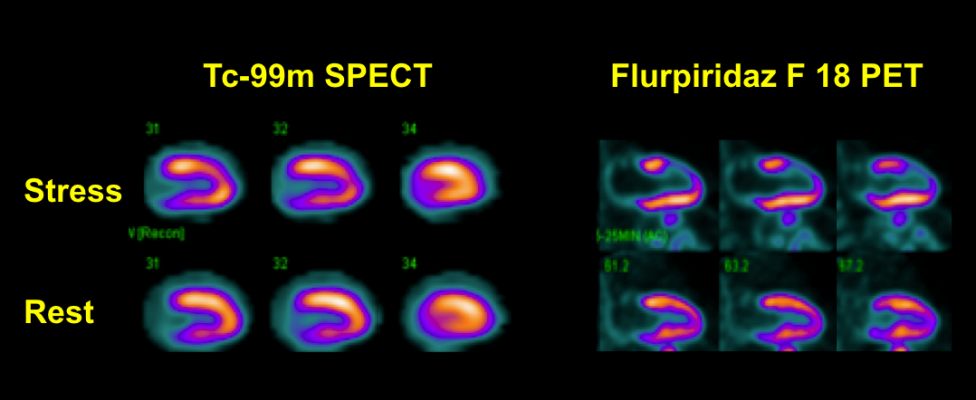 MBF and MFR – Flurpiridaz2
Polar Map and Absolute Quantification1
If this was a 99mTc cardiac where would you identify the suspected lesion?
This is a PET with quantification of MBF - Fluripiridaz
Based on the prior slide we can assess stenosis
Consider a patient with 3 vessel disease where uptake appears normal, but the MBF is Abby normal
Following surgical intervention another PET cardiac scan was completed with the following polar map results
Stenosis <50% = 2.02mL/min/g
Stenosis >50% = 1.43mL/min/g
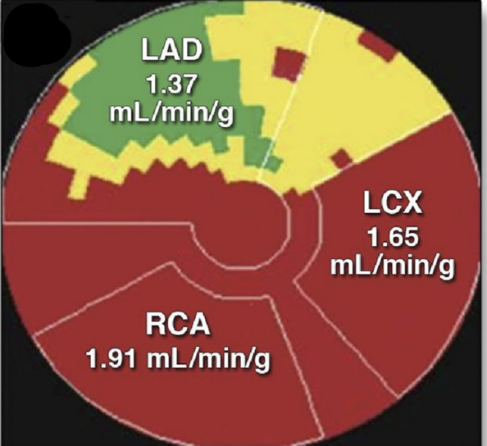 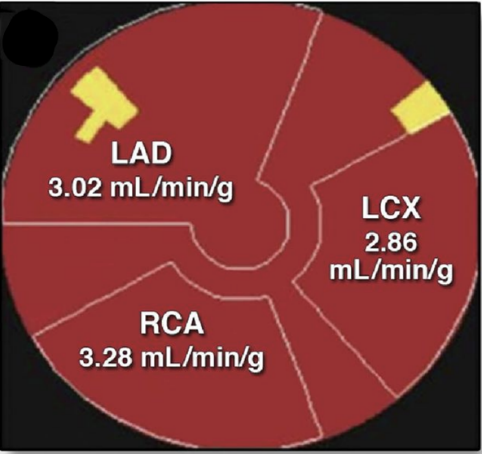 How Does a β Particle Travel?
All beta particles receive a certain amount of know energy when ejected from the nucleus
The Average Energy is defined as 1/3 Beta Max
What energy remains is then give to the ν
The graph shows the distribution of energy given to 82Rb β+ particle and the distance it travels in water
What About the Photons?5
Effects of β+ energy with spatial resolution
82Rb 
Photon travel
Average – 2.6mm
Max – 17.0 mm 
18F 
Photon travel
Average – 0.23mm
Max 2.72mm
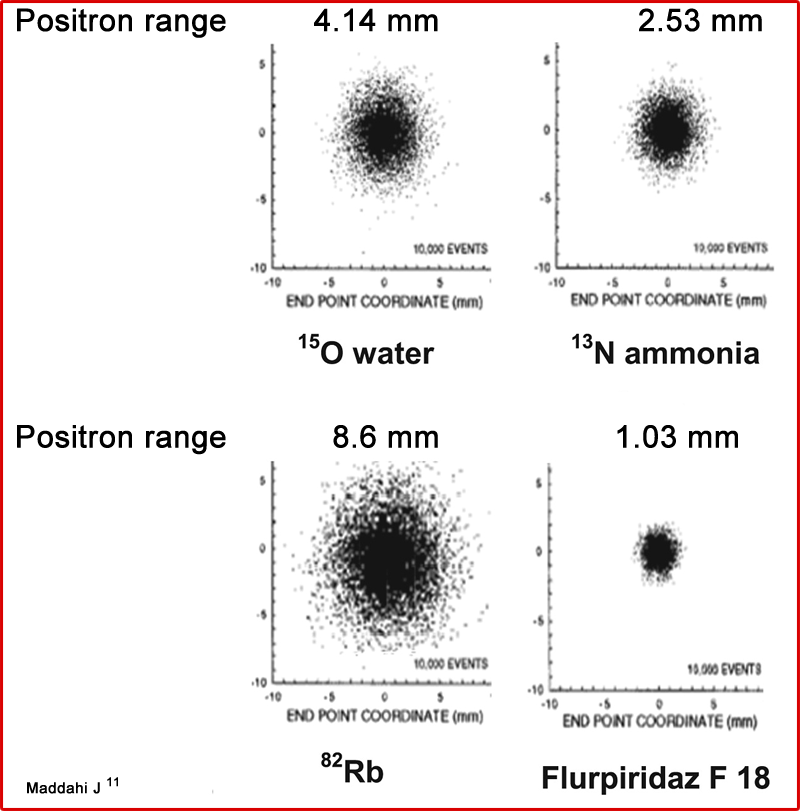 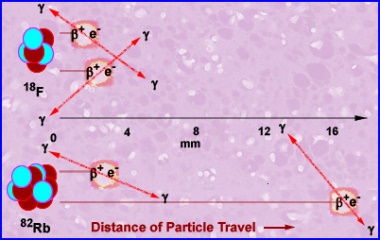 Normal Distribution 99mTc vs 18F9
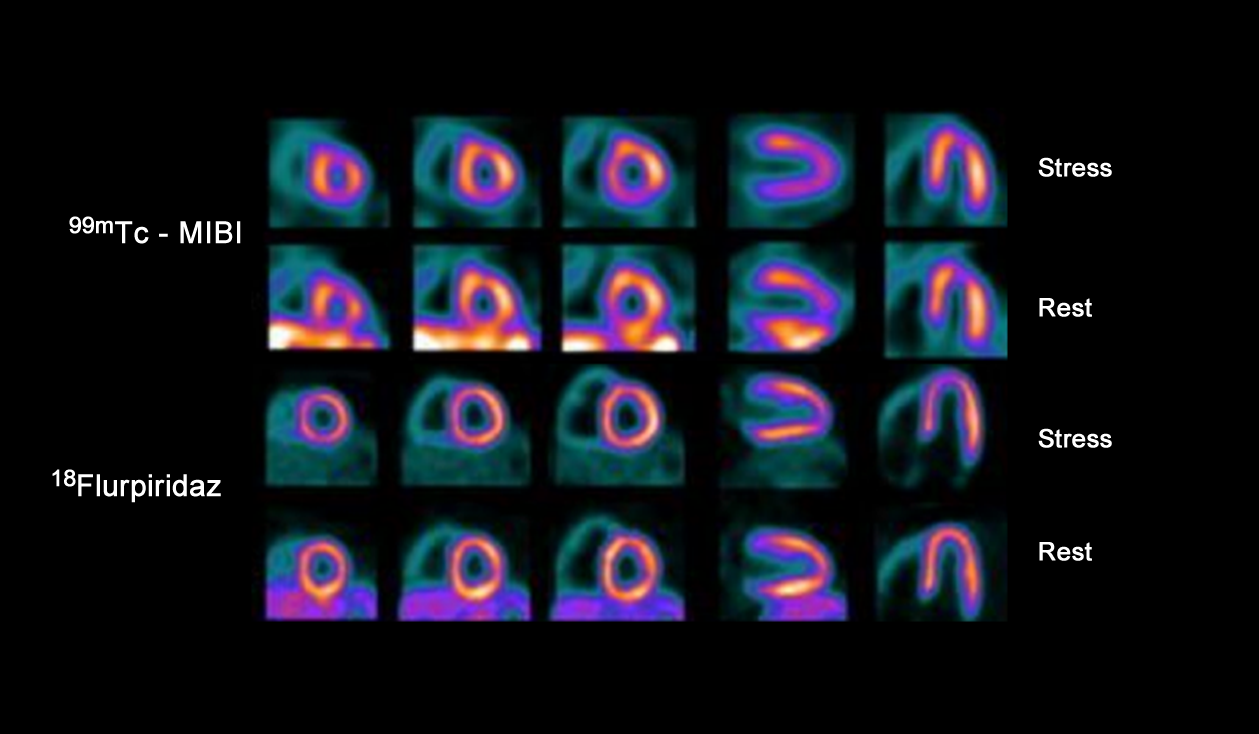 Perfusion Defect – 99mTc vs 18F9
Refocus
Our current model with perfusion SPECT
Treatment of CAD
Find and identify the lesion 
Treatment with revascularization
Revising our approach - evolving technology defines Myocardial Blood Flow (MBF), its Reserve (MBR) given the appropriate radiotracer
From detection to prediction of resulting in the prevention of cardiac disease
Knowing blood flow to the myocardial tissue
Evaluate current therapy – Pre and post cardiac med
Assessing from baseline, following the patient, gives a more personalized approach
Disease prevention
References
1.  Will There Be Another Quantum Leap With the F-18–Labeled Myocardial Perfusion Tracers?
Vasken Dilsizian and Raymond Taillefer JACC
2.  Absolute Quantitation of Myocardial Blood Flow in Human Subjects with or without Myocardial Ischemia using Dynamic Flurpiridaz F 18 Positron Emission Tomography. Parckrad, RS, et al PMC
3. Adenosine vs. Reagdenson in Cardiac Stress Testing. Brink HL, et al. AM.  JACC
4. Properties of an ideal PET perfusion tracer: New PET tracer cases and data 
Maddahi J Journ of Nucl Card
5.  Optimization of SPECT Measurement of Myocardial Blood Flow with Correction for Attenuation, Motion, 
and Blood Binding Compared to PET. Wells RG, et al.  J Nucl Med
6.  Optimization of imaging protocols for myocardial blood flow (MBF) quantification with 18F-flurpiridaz 
PET.  Wiyanpron K, et al  PMID
7.  Optimally Repeatable Kinetic Model Variant for Myocardial Blood Flow Measurements with 82Rb PET Ocneanu AF, et al Comput Math Methods Med
8.  Cardiac PET Perfusion Tracers: Current Status and Future Directions
Maddahi J, et al.   PMC
9.  Improvement in PET myocardial perfusion image quality and quantification with flurpiridaz F 18. Bermen D, et al  Journ of Nucl Card